Создание положительного информационного имиджа клиники как основа профилактики конфликтов с пациентамиЕкатеринбург, 2018
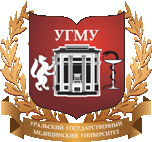 Русакова Ирина Владимировна, к.м.н., доцент  кафедры ОЗО ФГБОУ ВО УГМУ
Формат доклада
«Умное лицо — это ещё не признак ума.
Все глупости на 
земле делаются именно с этим выражением лица... Улыбайтесь, господа... Улыбайтесь...»
Улыбка ничего на стоит, но многое дает…
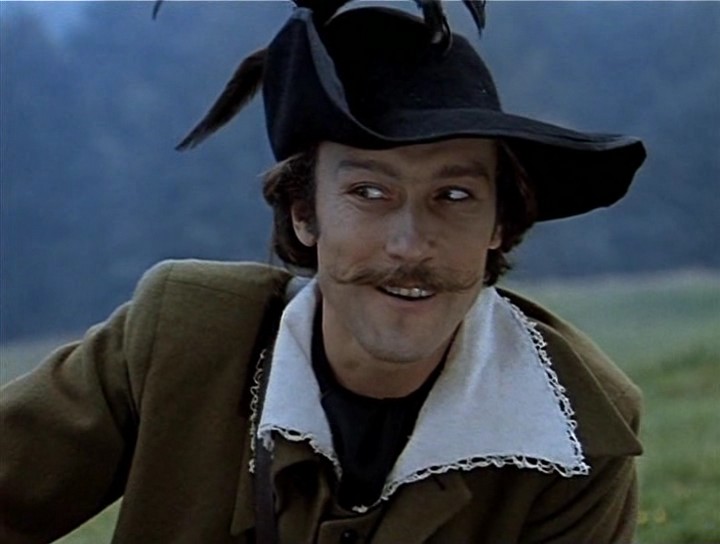 Информация уменьшает риск
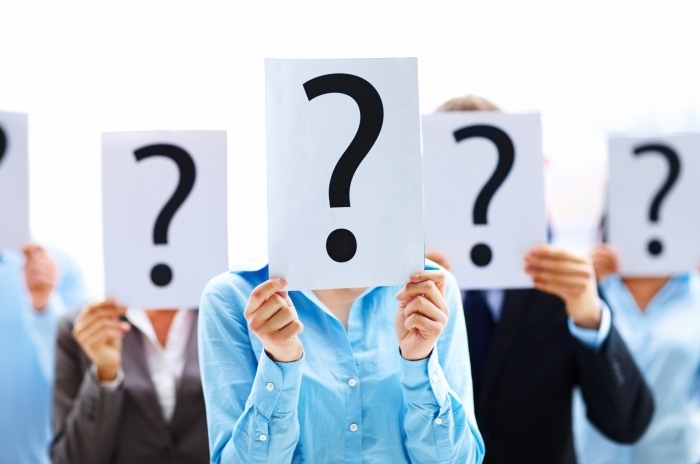 Рост конфликтов???
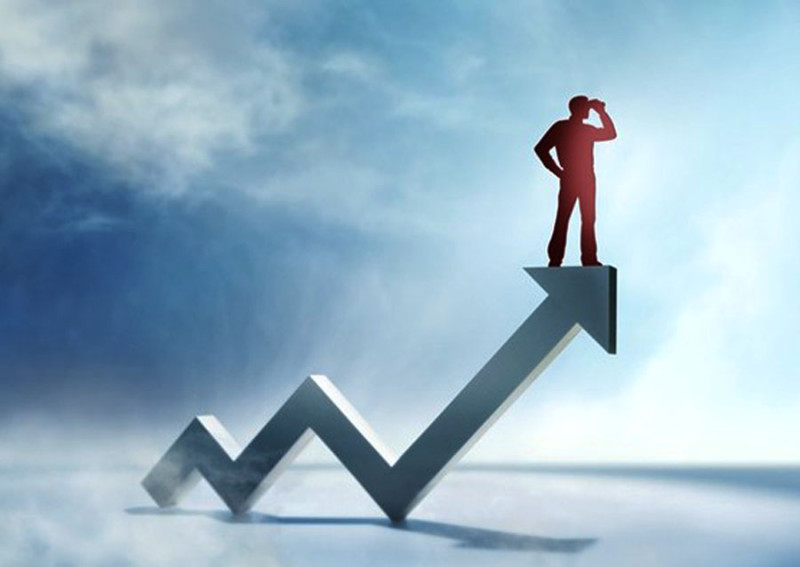 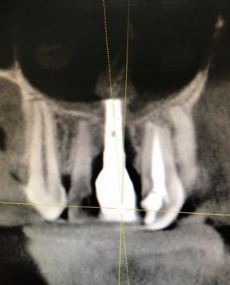 Классический патерналисткий подход общения с пациентом, невысокое качество оказания услуг,
нарушение этики общения, негативное отношение врачей к заполнению медицинской документации
Нарастание потребительского экстремизма, рост негативного отношения к медицинской помощи в целом
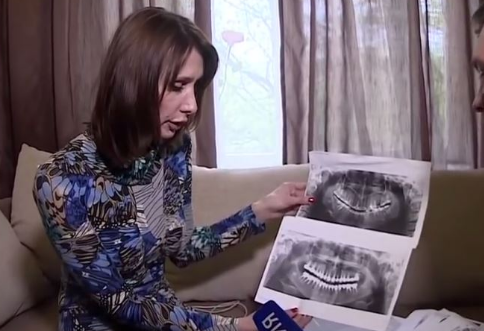 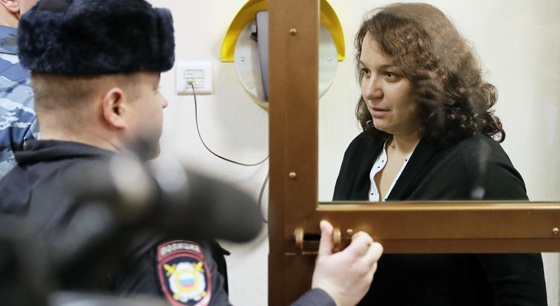 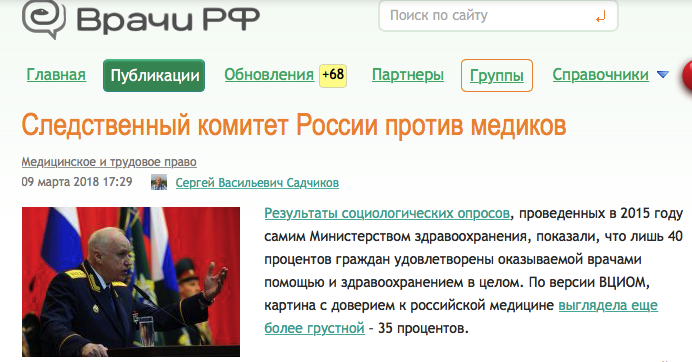 Возбуждено уголовных дел в отношении медиков
2017
2017
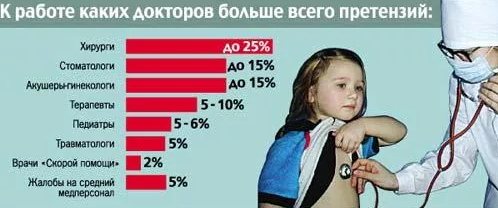 Конфликт
(от лат. conflictus – столкновение) – это скрытое или явное противодействие сторон, чьи интересы в какой-либо сфере начали конкурировать между собой.
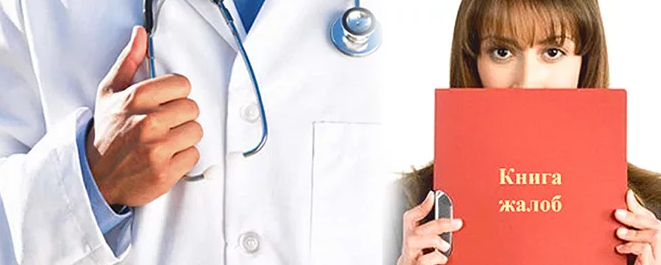 Конфликт врач-пациент
В основе конфликта всегда лежит несоответствие ожиданий и действий, мотивов и установок людей. 
Каждый смотрит на ситуацию со своей точки зрения и отвечает другому исходя из нее.
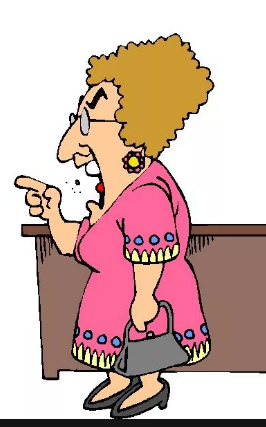 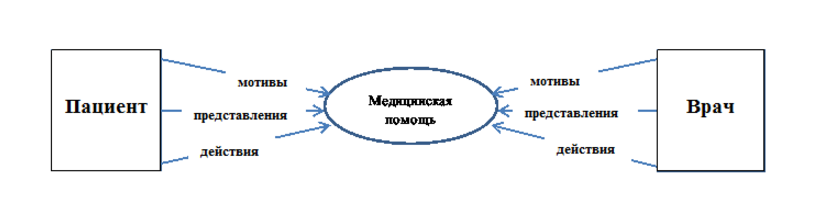 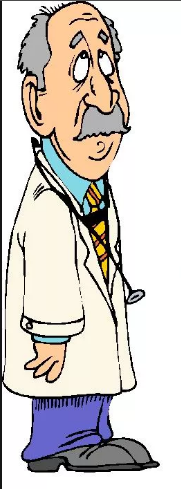 Чего хотят медицинские работники?
Уважительного отношения  к своему труду
Достойной оплаты труда
Условий труда соответствующих современным технологиям
Новых возможностей для повышения квалификации
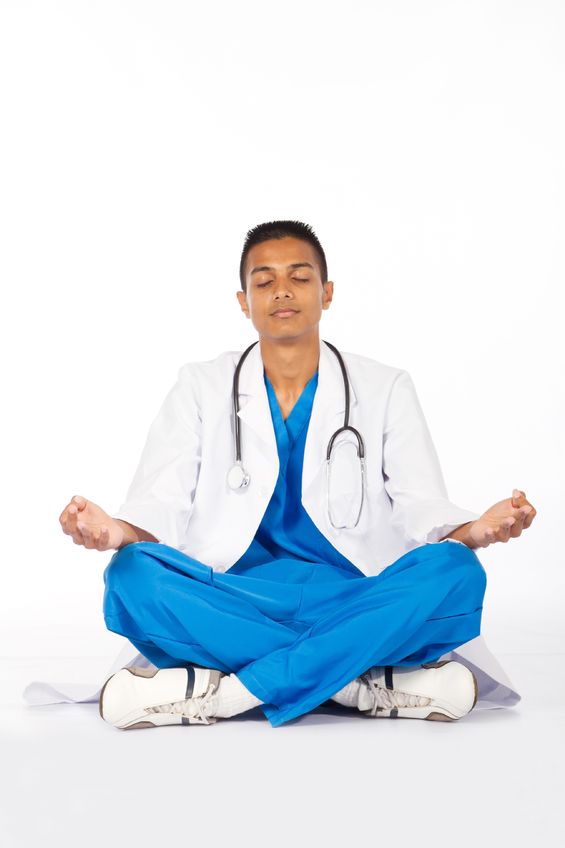 Чего хотят пациенты? -Принципы бережливого потребления
• решите мою проблему полностью;
• не тратьте мое время понапрасну (минимизируйте мои общие затраты на потребление, т. е. цену, которую я плачу, плюс затраты времени и нервов);
• предоставьте мне именно то, что я хочу (ценность);
• предоставьте это именно там, где я хочу;
• предоставьте это именно тогда, когда я хочу;
• сократите число решений, которые я должен принять, 
чтобы устранить свою проблему
Д. Вумек, Д. Джонс. «Продажа товаров и услуг по методу бережливого производства»
Чего хотят пациенты? – другими словами…
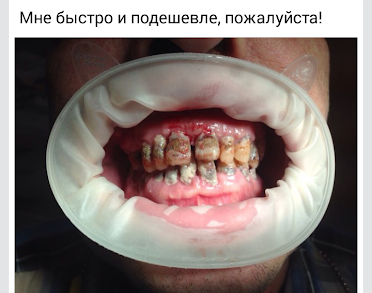 Придти к врачу больным, 
с запущенным состоянием….
а уйти 
совершенно здоровым,  
лучше сразу, 
и желательно бесплатно….
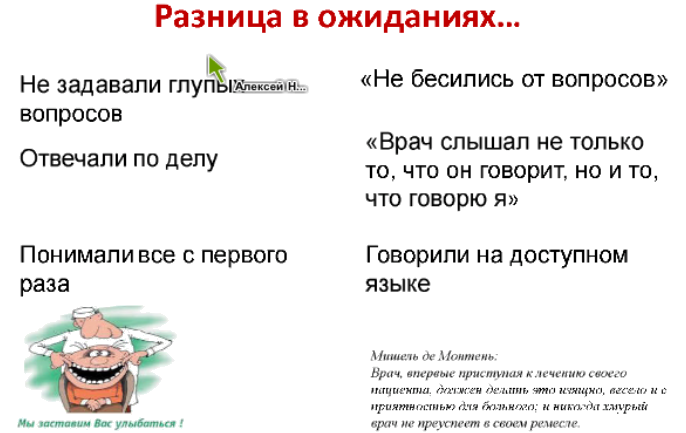 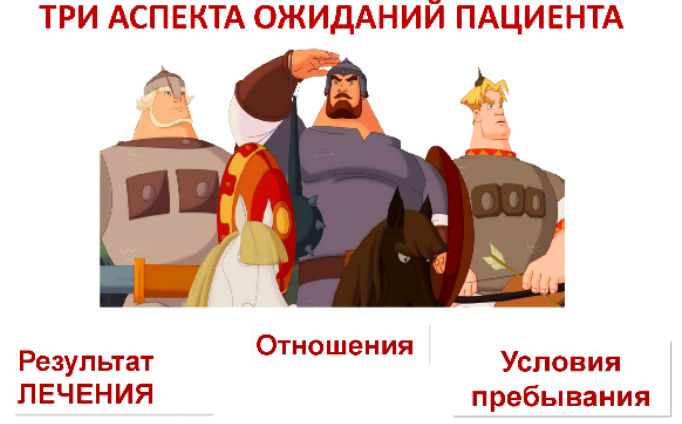 Уровни создания позитивного имиджа медицинской организации (МО)
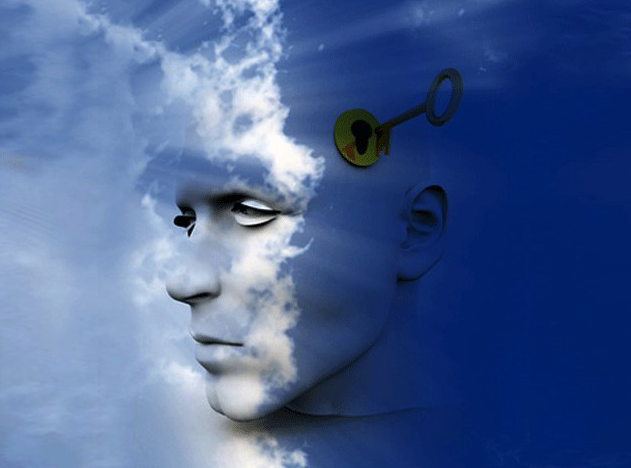 Внешняя среда           Внутренняя среда
Формирование позитивной внутренней среды МО
Врач – общение  профилактика конфликтов
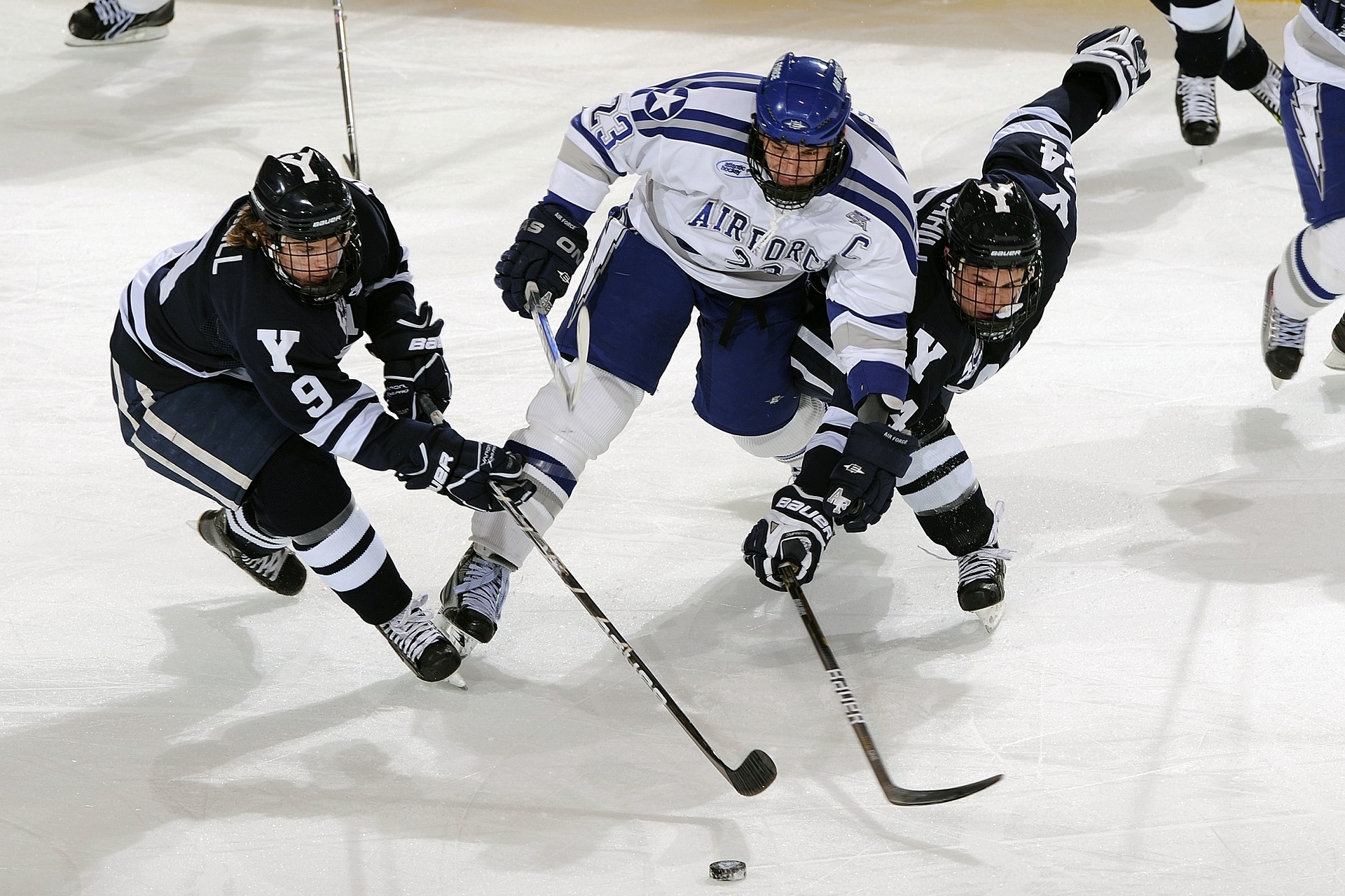 МО – сайт: положительный имидж-информация-реклама-позитивный образ
Работающая система внутреннего контроля!!!
Международные стандарты качества при оказании медицинской помощи
Joint Commission International (JCI)

ISO 9001 / ГОСТ Р ИСО 9001
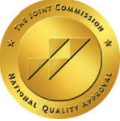 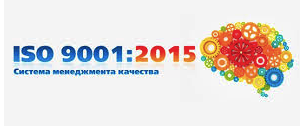 Методические рекомендации
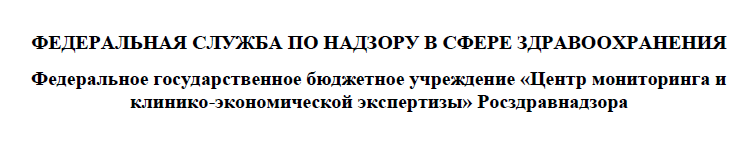 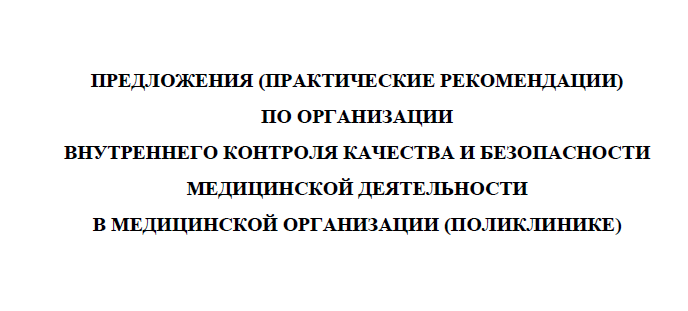 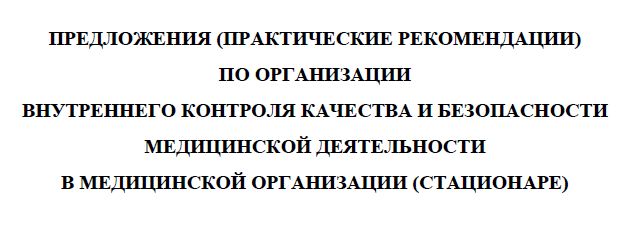 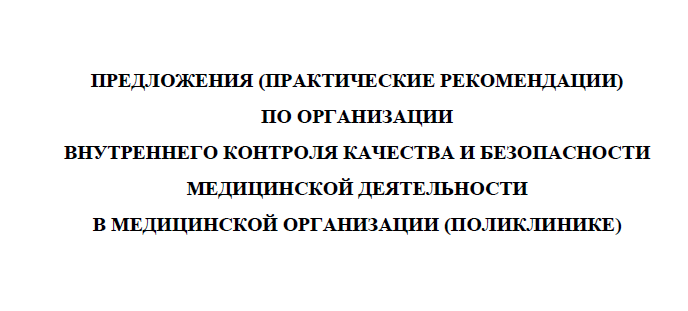 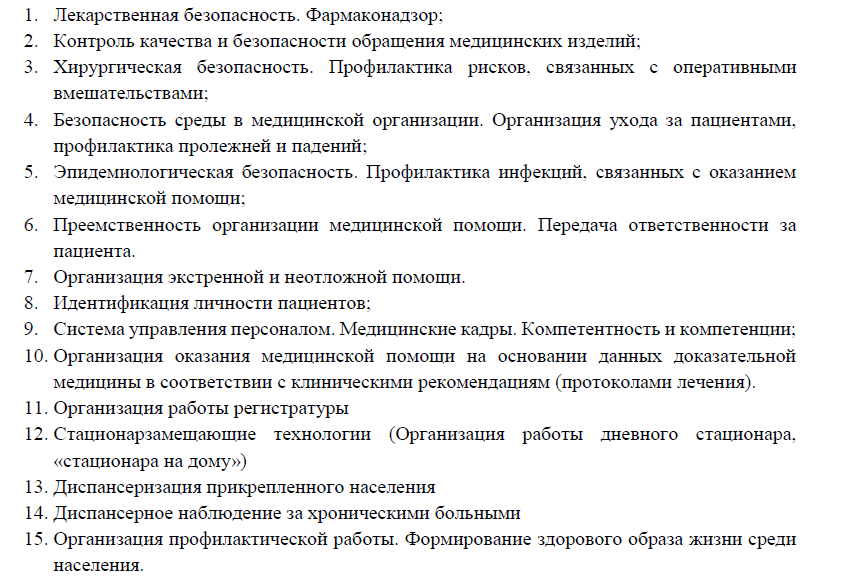 Учимся видеть процесс потребления
«Суди об исходе по началу»
Джон Дэнем - Английский поэт, 18 век
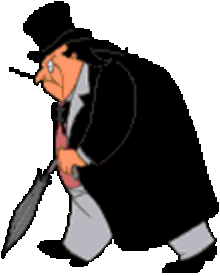 Основной принцип выявления 
рисков– 
«Давайте пройдемся»*
Формирование 
 «взгляда со стороны» для работников медицинской организации
*Д. Вумек, Д. Джонс. «Продажа товаров и услуг по методу бережливого производства»
«Тайный» пациент
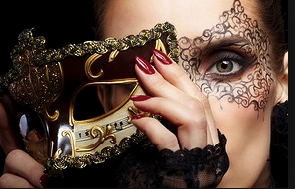 Формирование позитивной внутренней среды МО (2)
Со стороны Врача – 
Знание своих прав и прав пациента
Коммуникативные навыки
(Калгари-Кембриджский алгоритм)
Умение договориться с пациентом
Договоренность с  пациентом - профилактика конфликтных ситуаций
«Врач редко может излечить, чаще может облегчить, но утешить он должен всегда», – говорили древние.
По мнению пациентов….
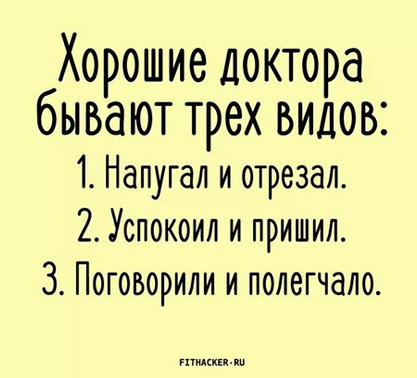 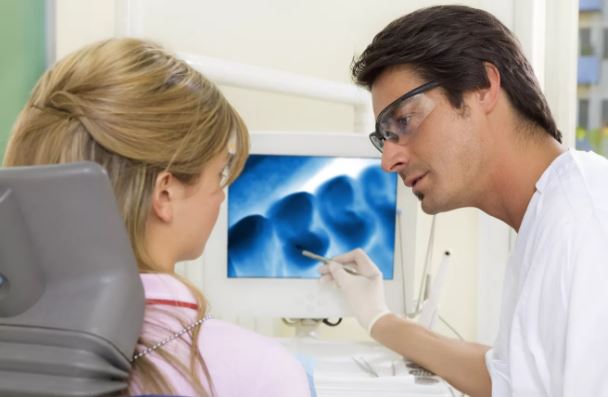 Сотрудничество              Договоренность-недостаток информации вызывает противоречие между ожиданием и реальностью (полученным результатом)
ожидание
реальность
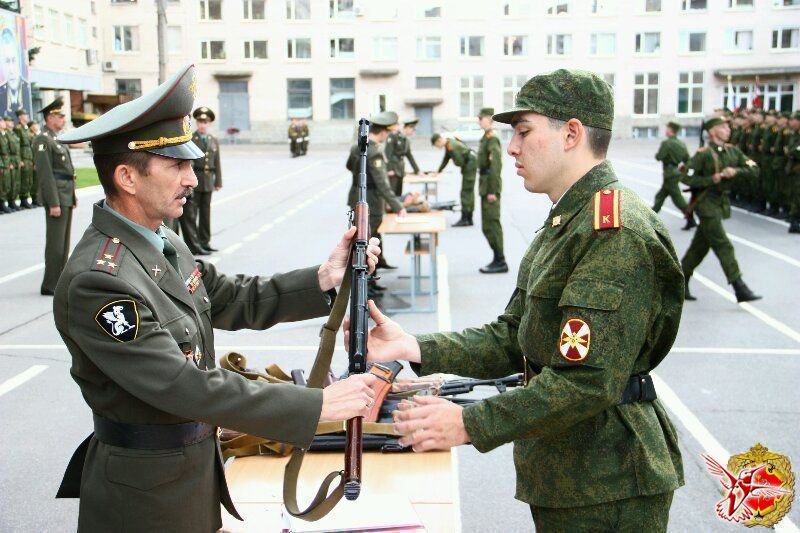 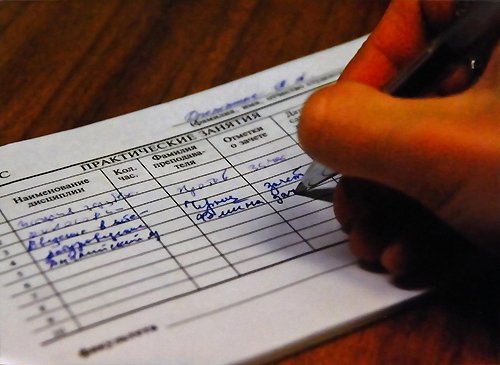 Патерналисткий подход (от лат. pater — отец):
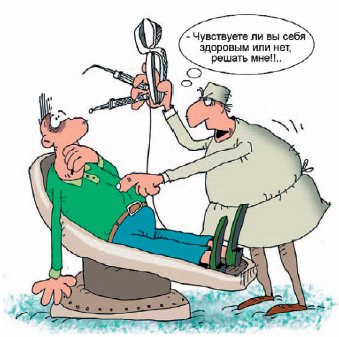 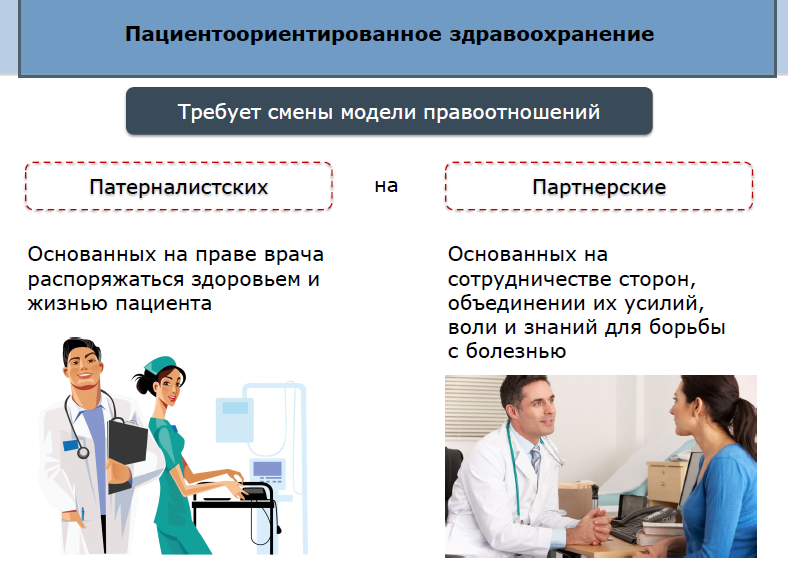 (Ножкина Н.В., Ануфриева Е.В., Русакова И.В. УГМУ, 2017; )
Время на «живое» общение
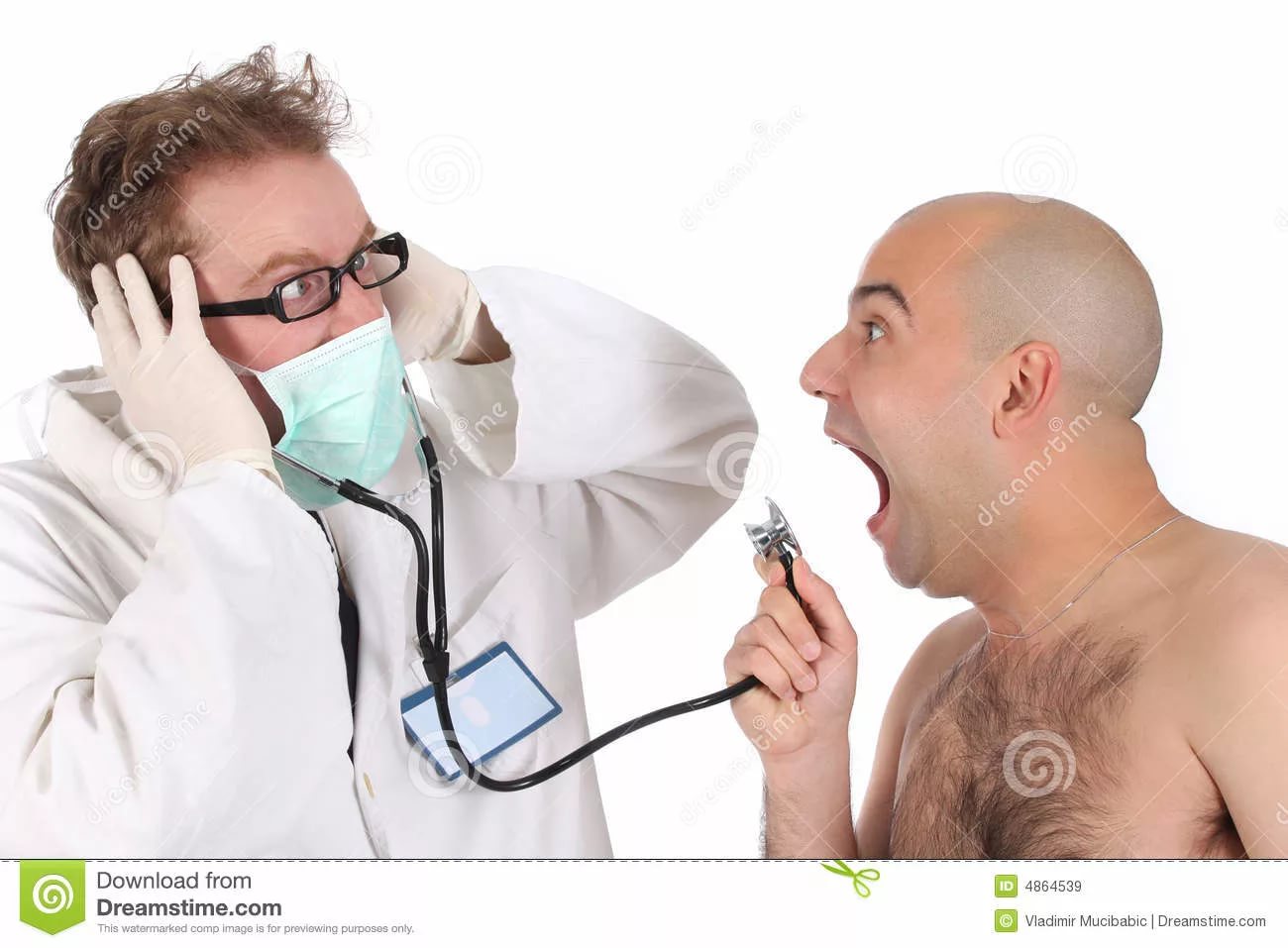 1,5 
минуты
!!!!
составляет, по итогам фотохронометражных исследований
91,2-92,0 секунды на пациента
Затраты времени врача-педиатра участкового на одного пациента
65"
94"
5 минут 
на пациента
77"
47"
Сайт МО: друг или враг?
Плюсы «+++»:
Наличие сайта отражает добросовестность МО
Служит рекламой оказываемых услуг
Позволяет дистанционно и безконтакно получить большой объём информации о МО
Позволяет произвести запись/заявку на прием
Узнавать стоимость и порядок оказания услуг
Минусы «---»:
Недостаточность информации на сайте является нарушением лицензионных требований
Несоответствие информации оказываемым услугам и несоответствие лицензии является основанием для проверки органами, осуществляющими надзорную деятельность и может спровоцировать конфликты с пациентом
Не соблюдение закона «О рекламе», 
 Конфликт интересов
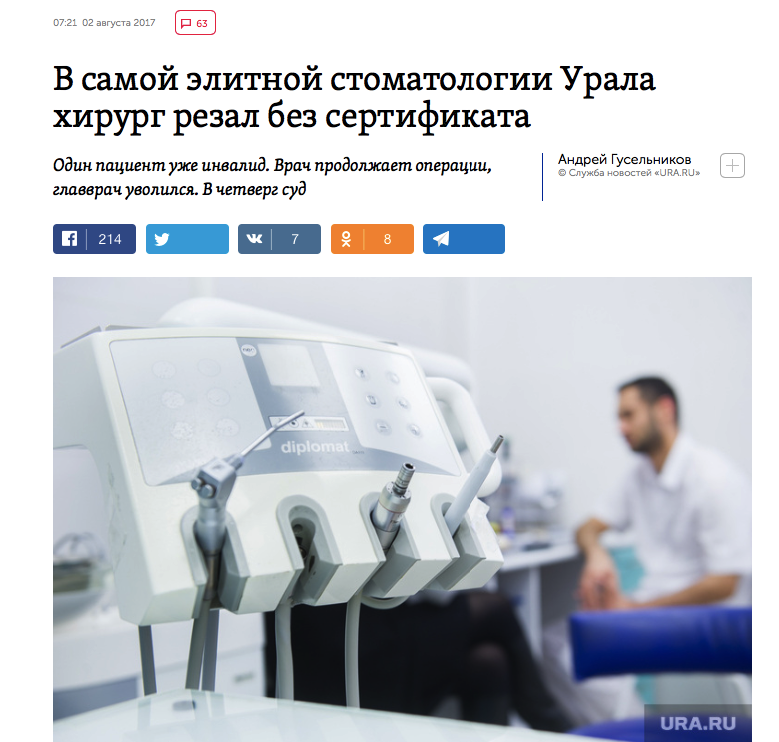 Внешняя среда
СМИ
СОЦСЕТИ
Интернет
Сайты отзывов
Общественные организации
Информация, несущая Негатив
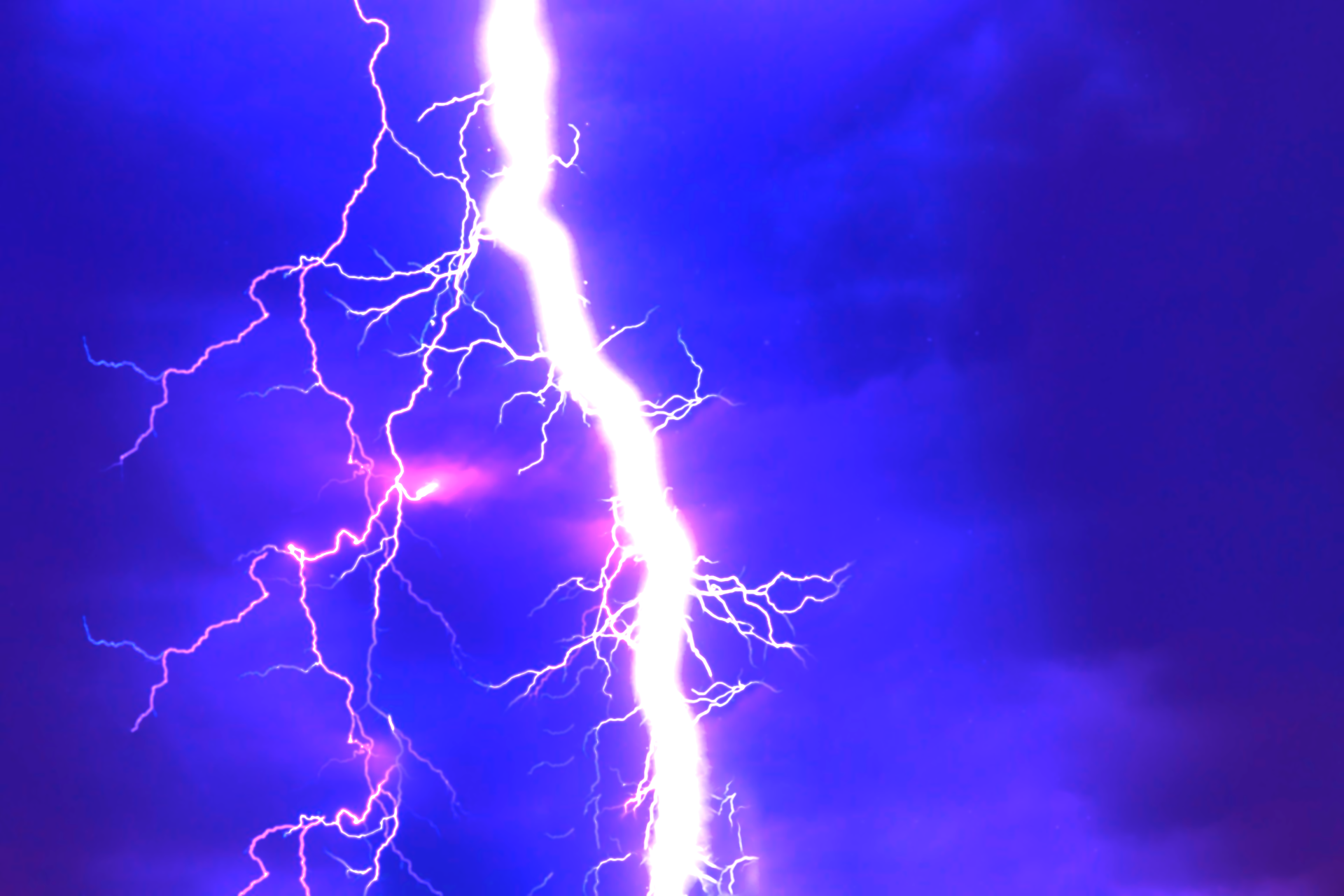 Информация…Пациенты, которые знают всё….
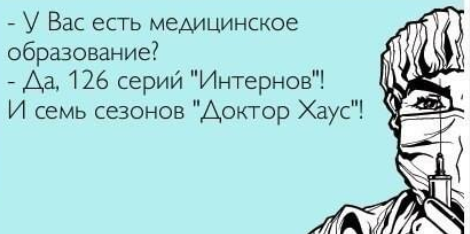 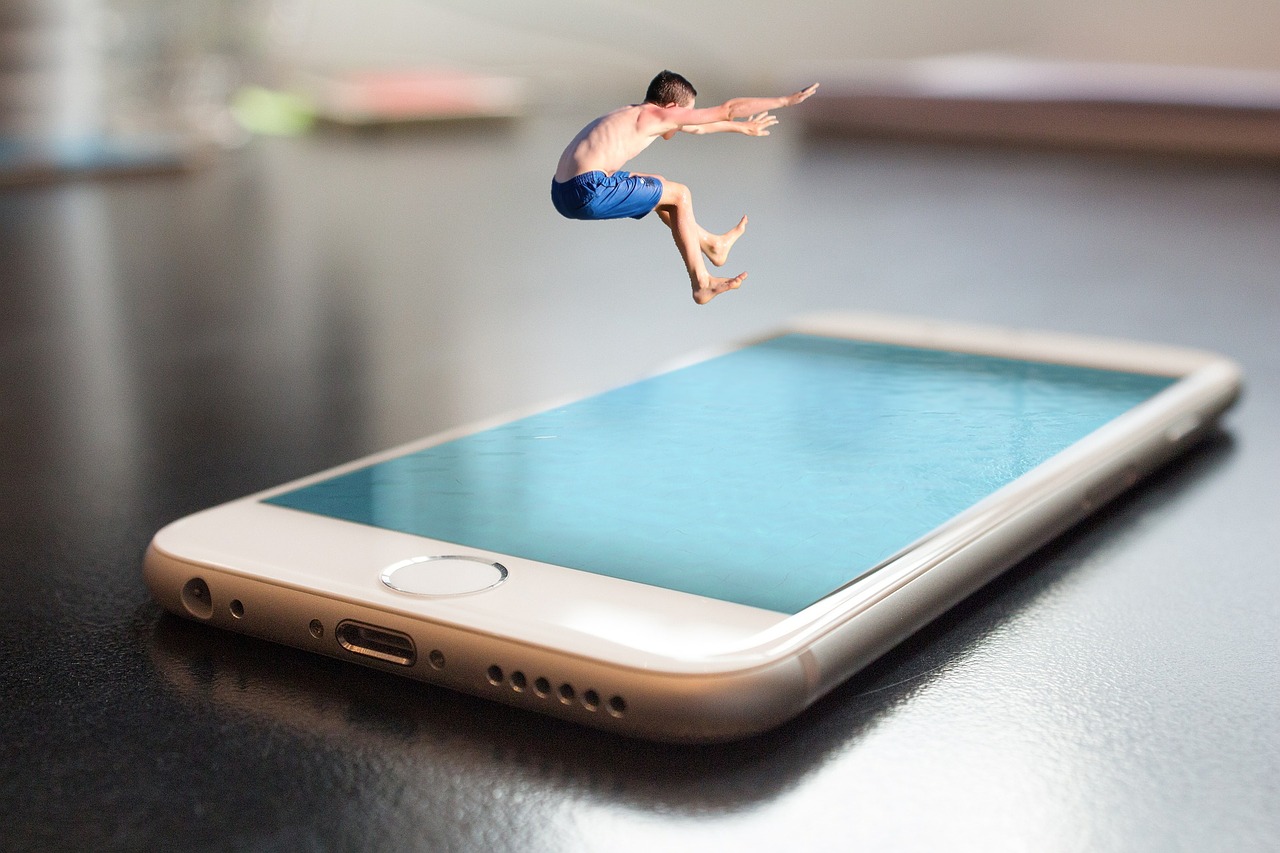 Влияние СМИ
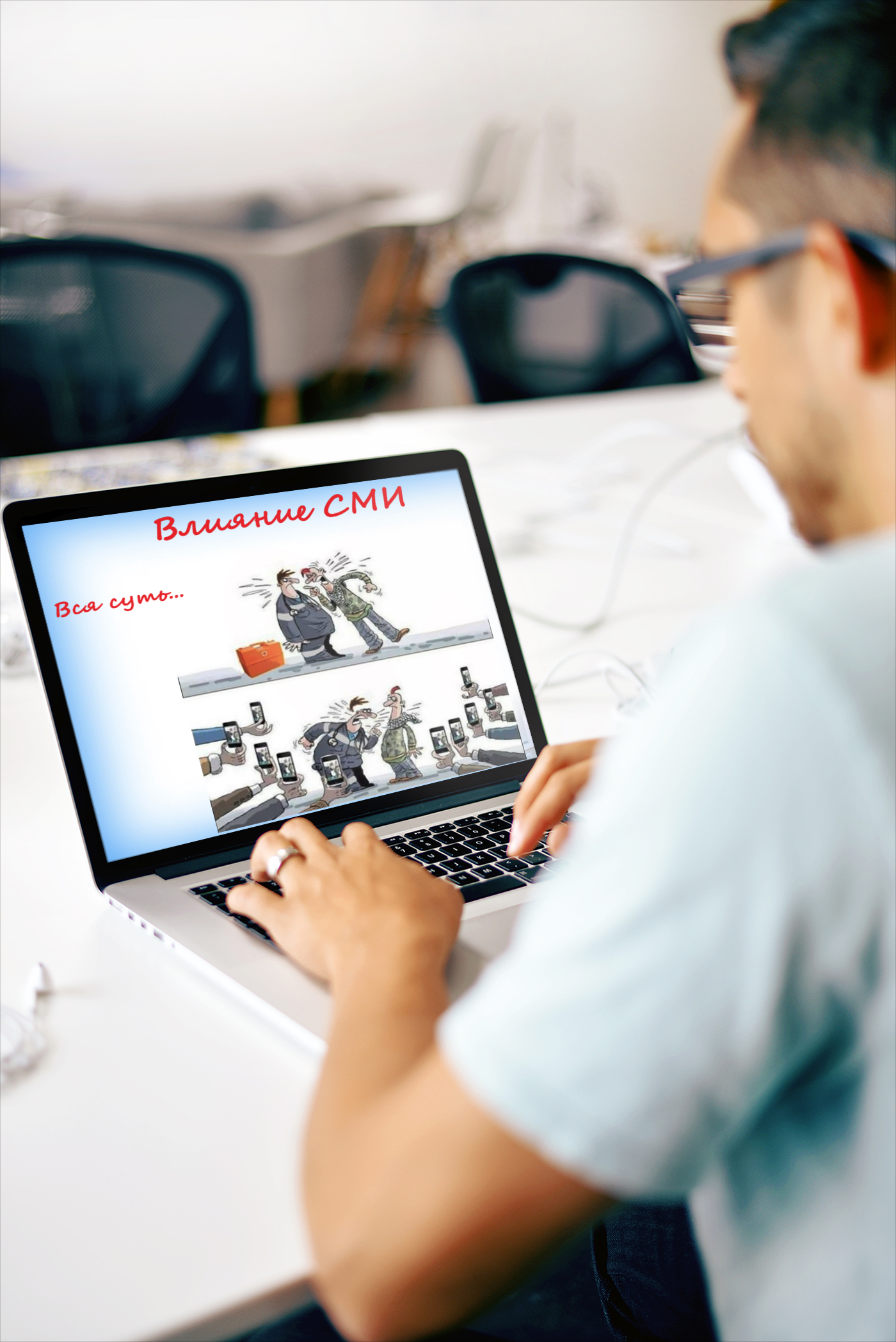 1. Врачи и СМИ являются конкурирующими агентами информации для пациентов. Больше половины опрошенных (53,71%) не считают врача единственным источником достоверной информации. 
2. Публикации и сюжеты в СМИ, которые подрывают авторитет врача в глазах пациентов. По данным опроса таких пациентов почти половина, поскольку 46,58% респондентов формирует свои представления о врачах и медицине под влиянием СМИ.
3. Недоверие врачу в той или иной степени присуще 52,45% респондентов. В выборе лекарств советам врача доверяют 41,94%, а личному опыту - 29,25%.(Кузнецов А.В., 2009)
Влияние СМИ
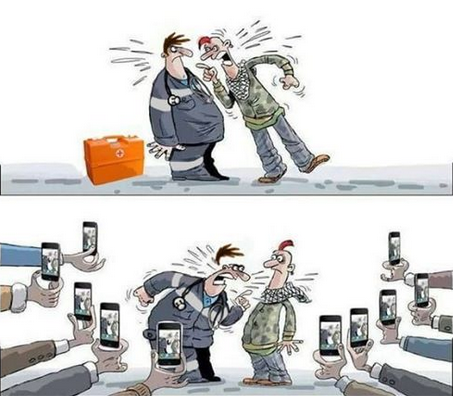 Вся суть...
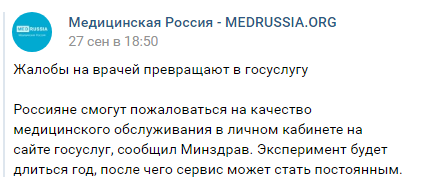 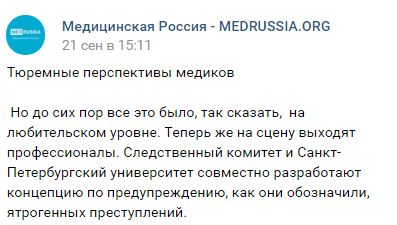 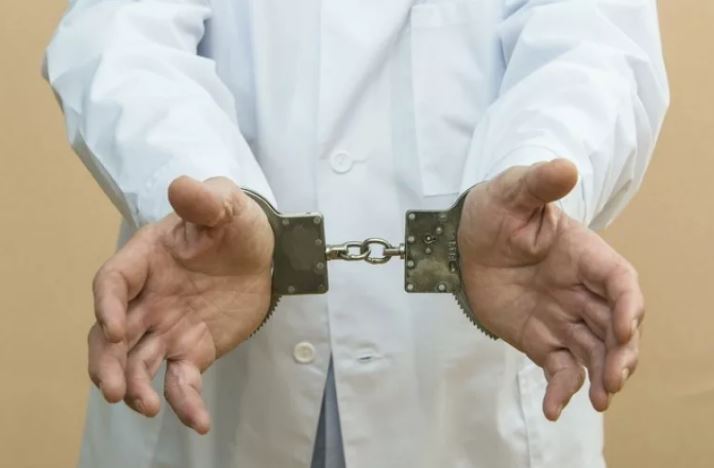 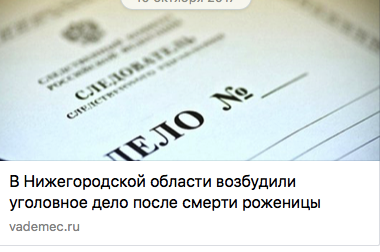 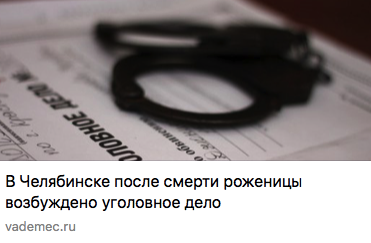 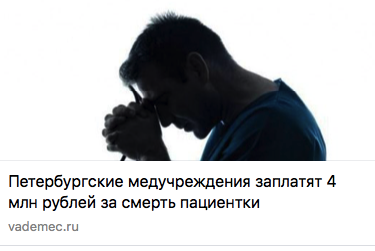 https://liveam.tv/revizorro-medicinno-22-05-2018.html
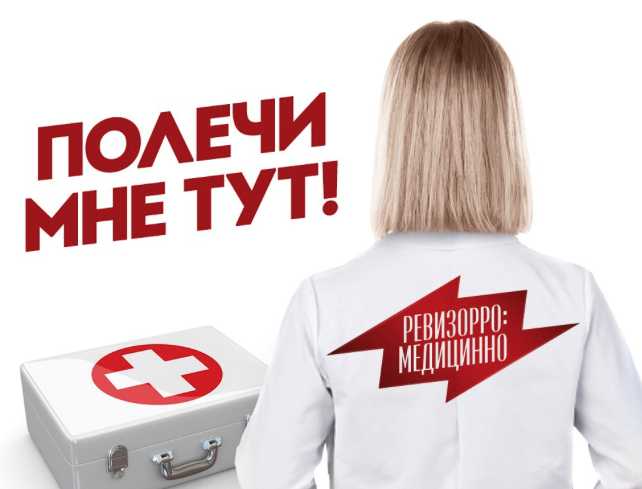 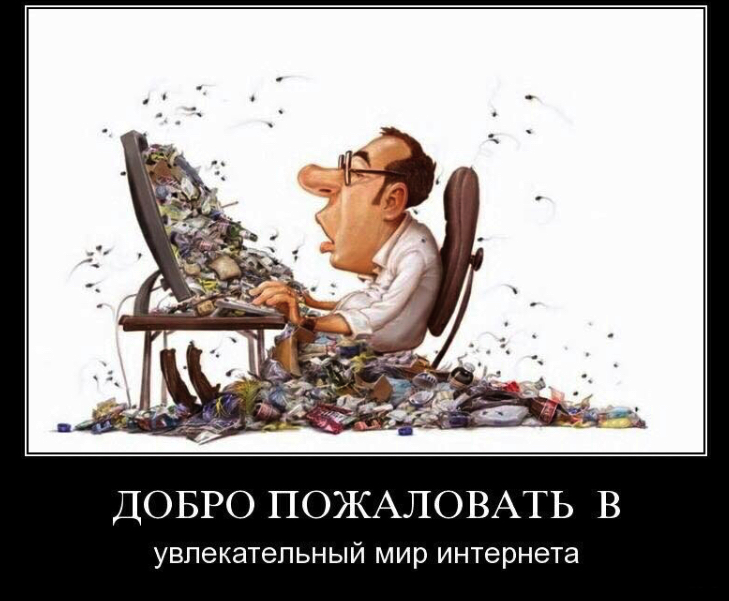 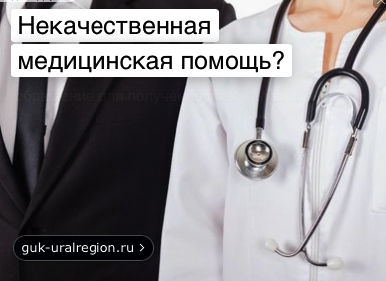 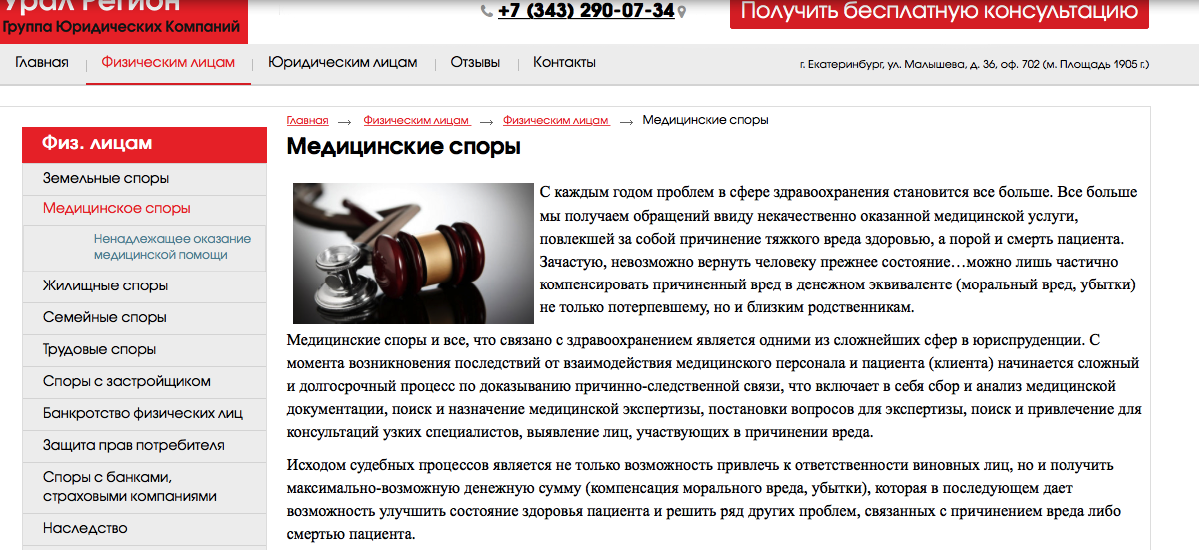 Соцсети…
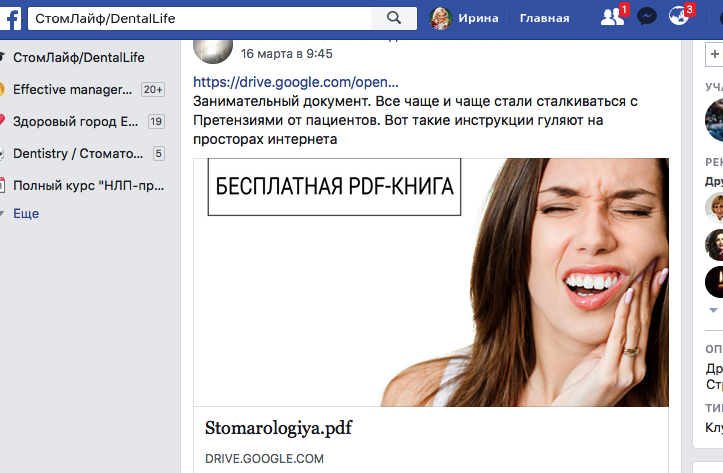 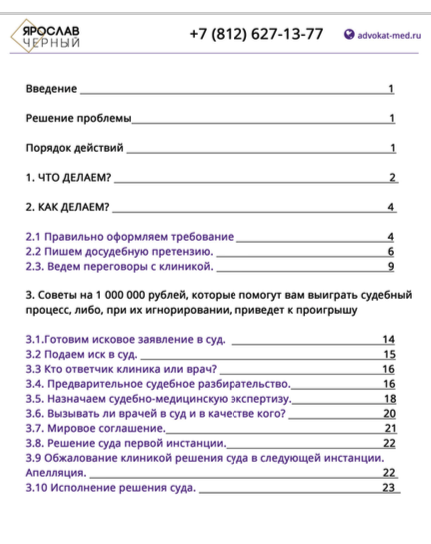 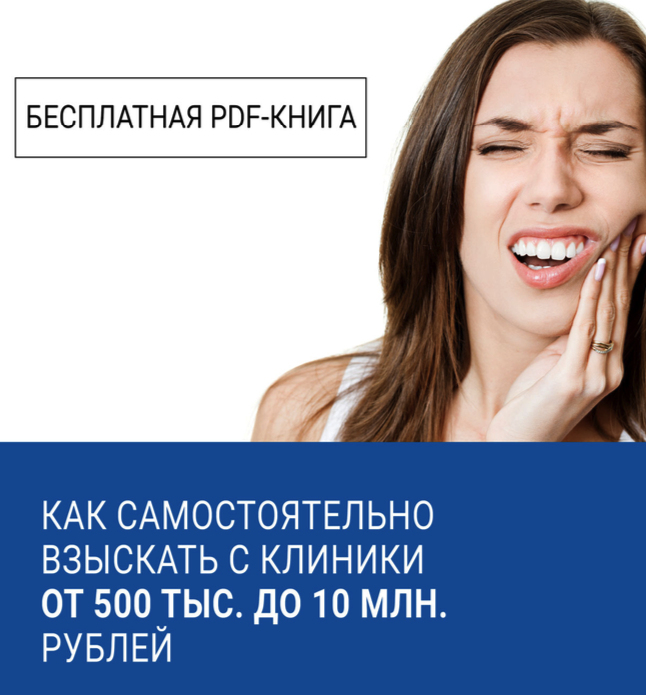 Формирование позитива
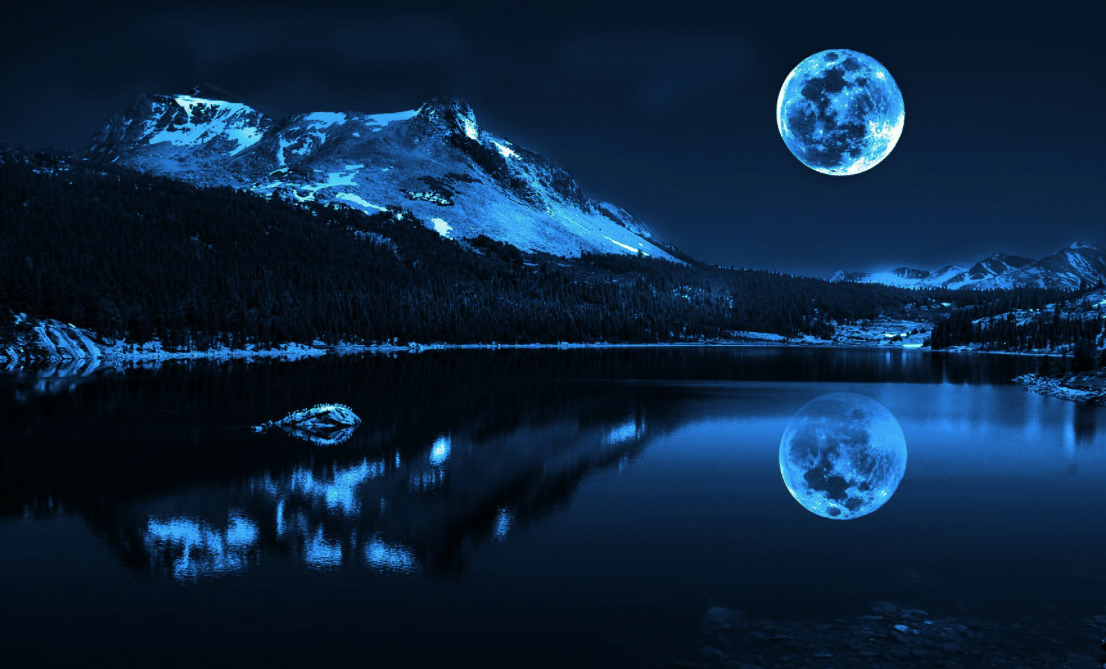 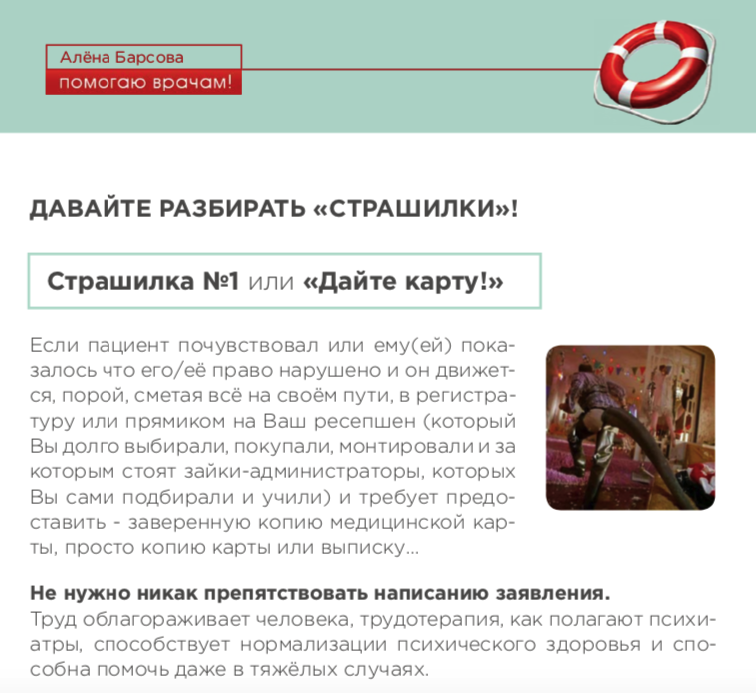 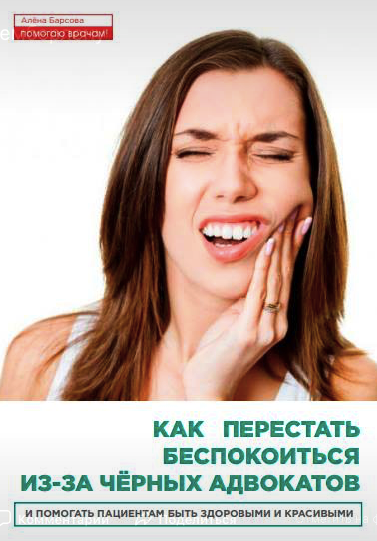 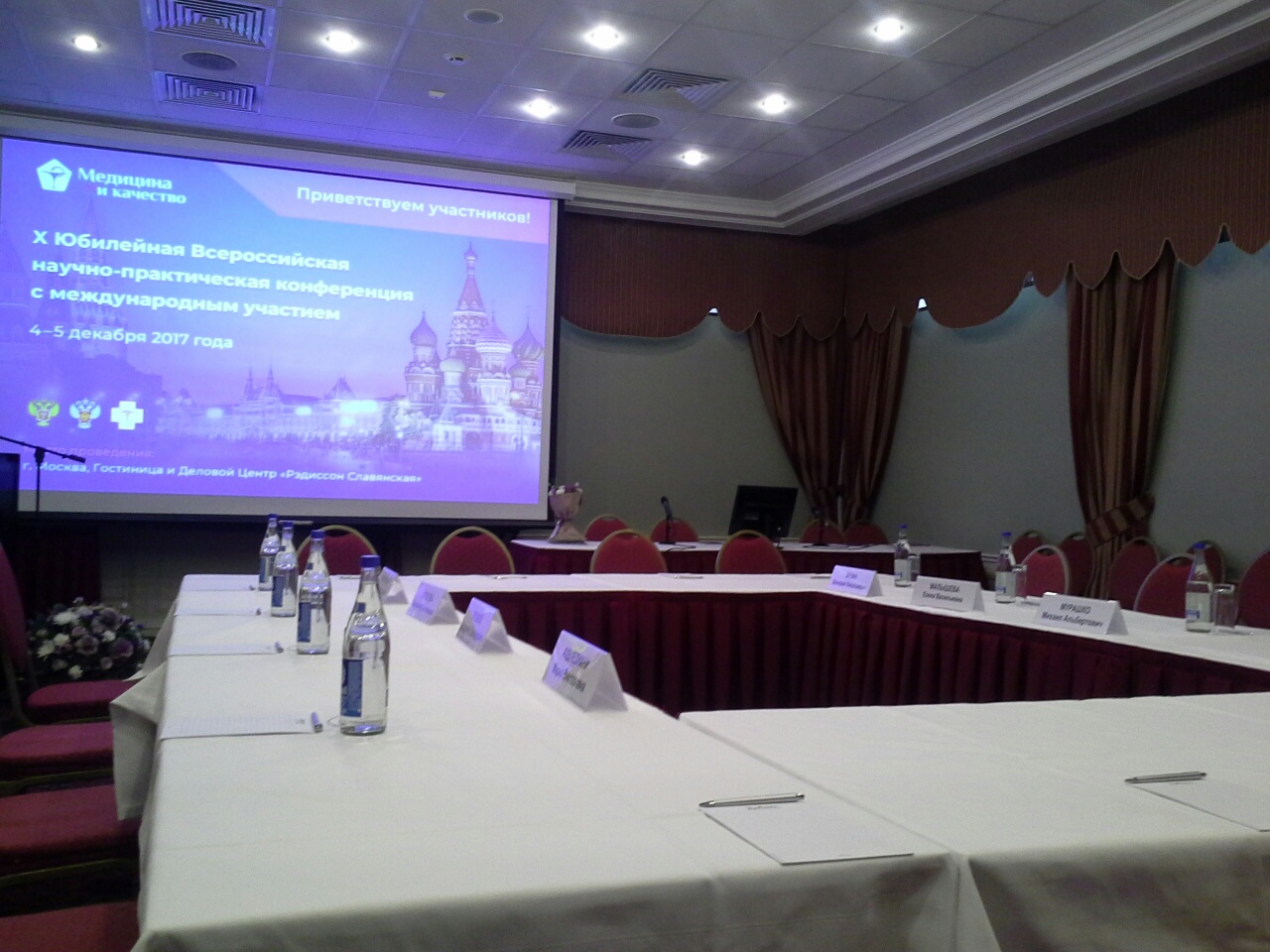 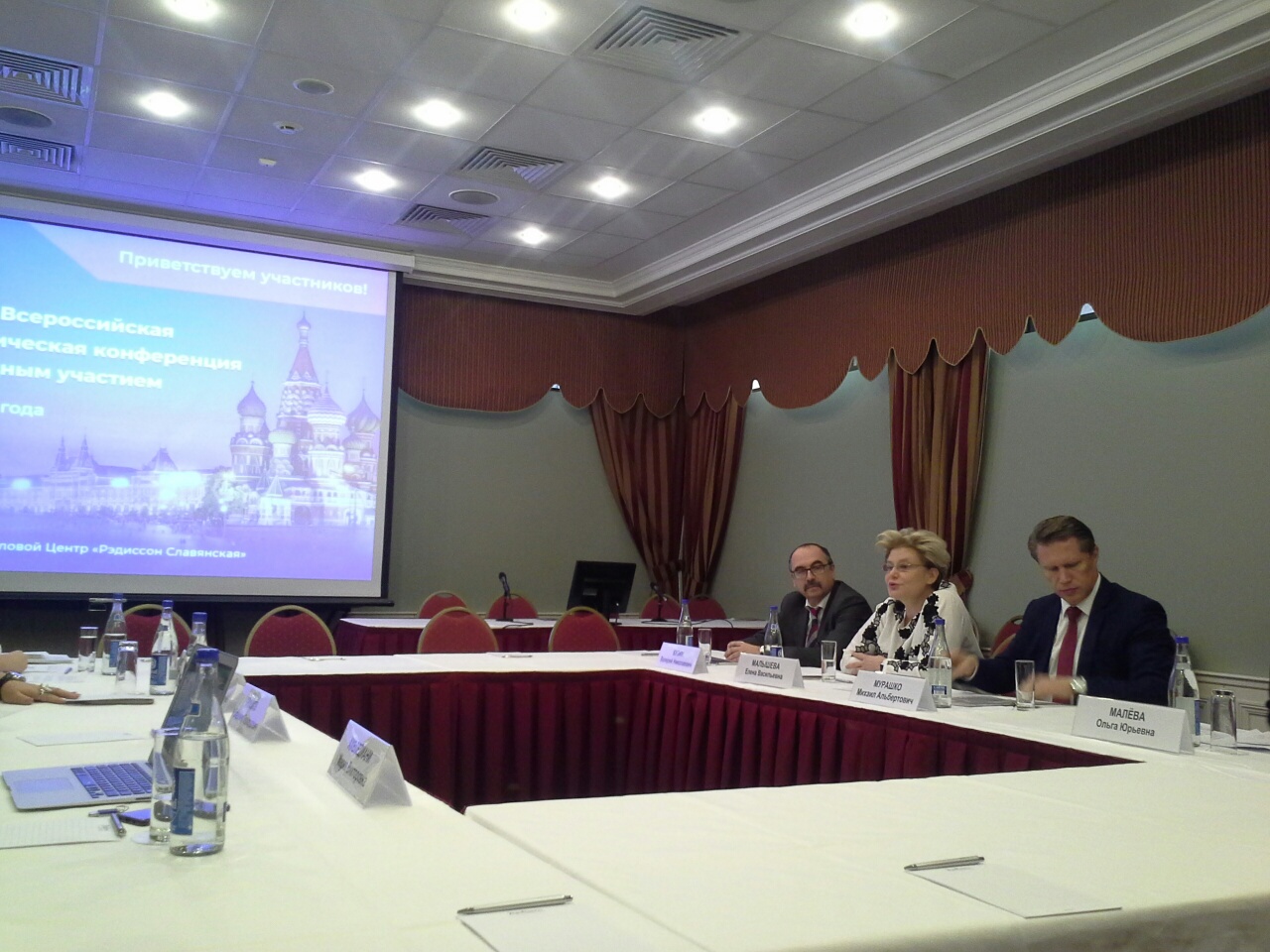 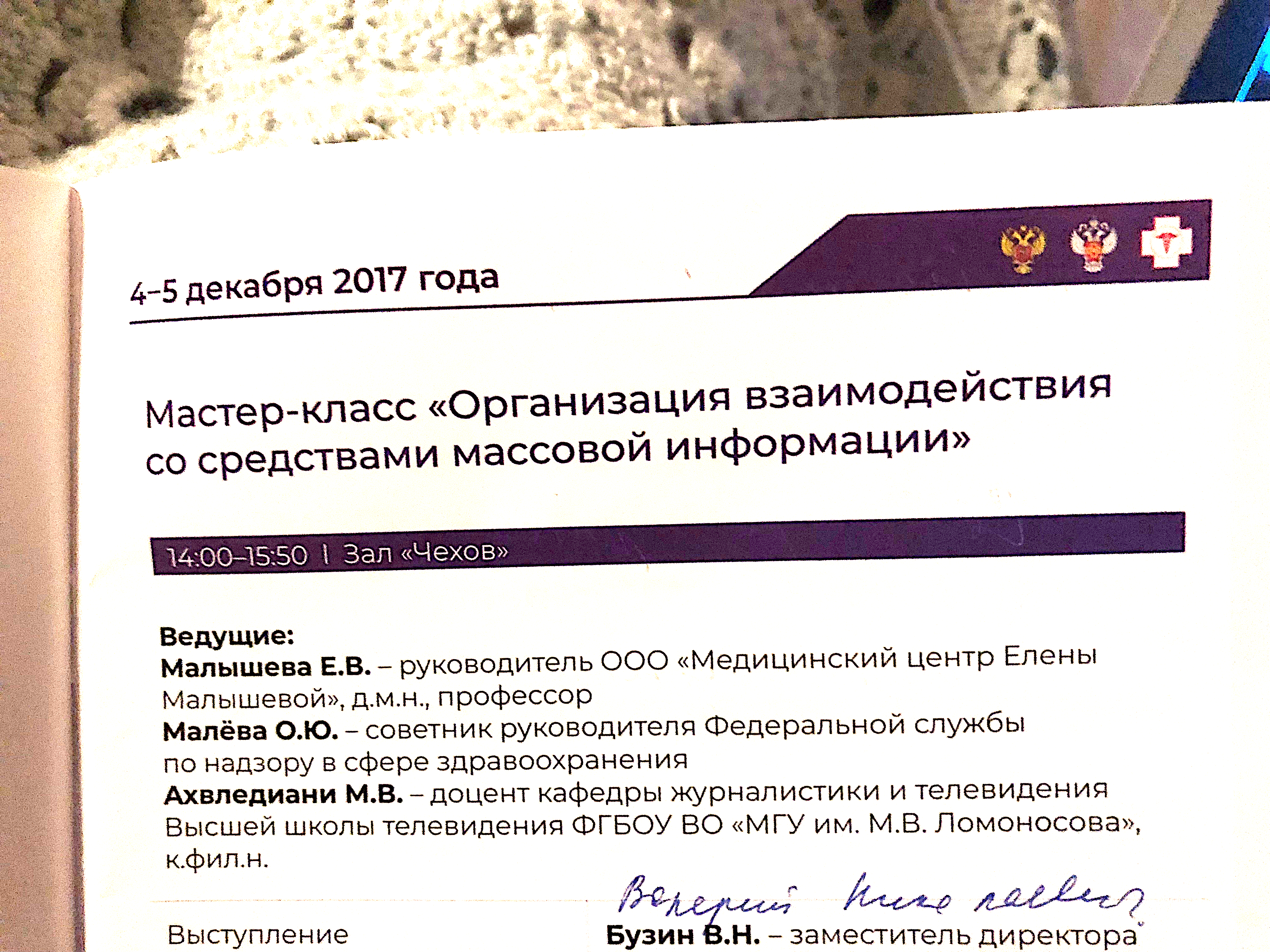 Министерство обороны!!!Пример нам всем!!
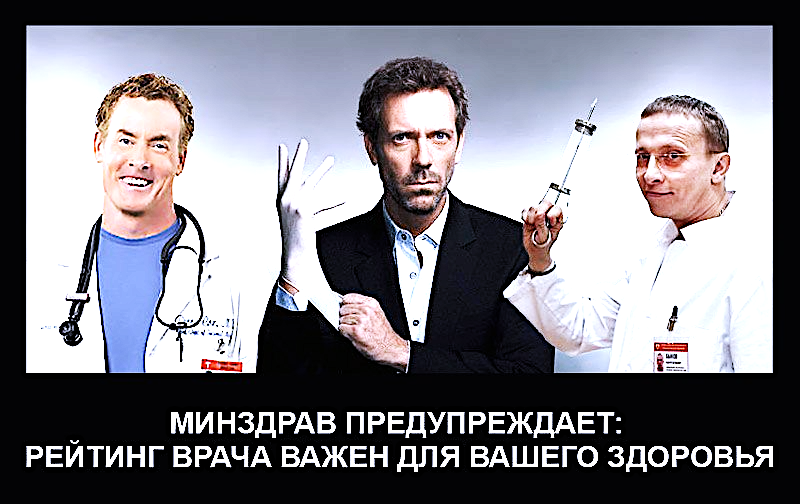 Внешняя среда
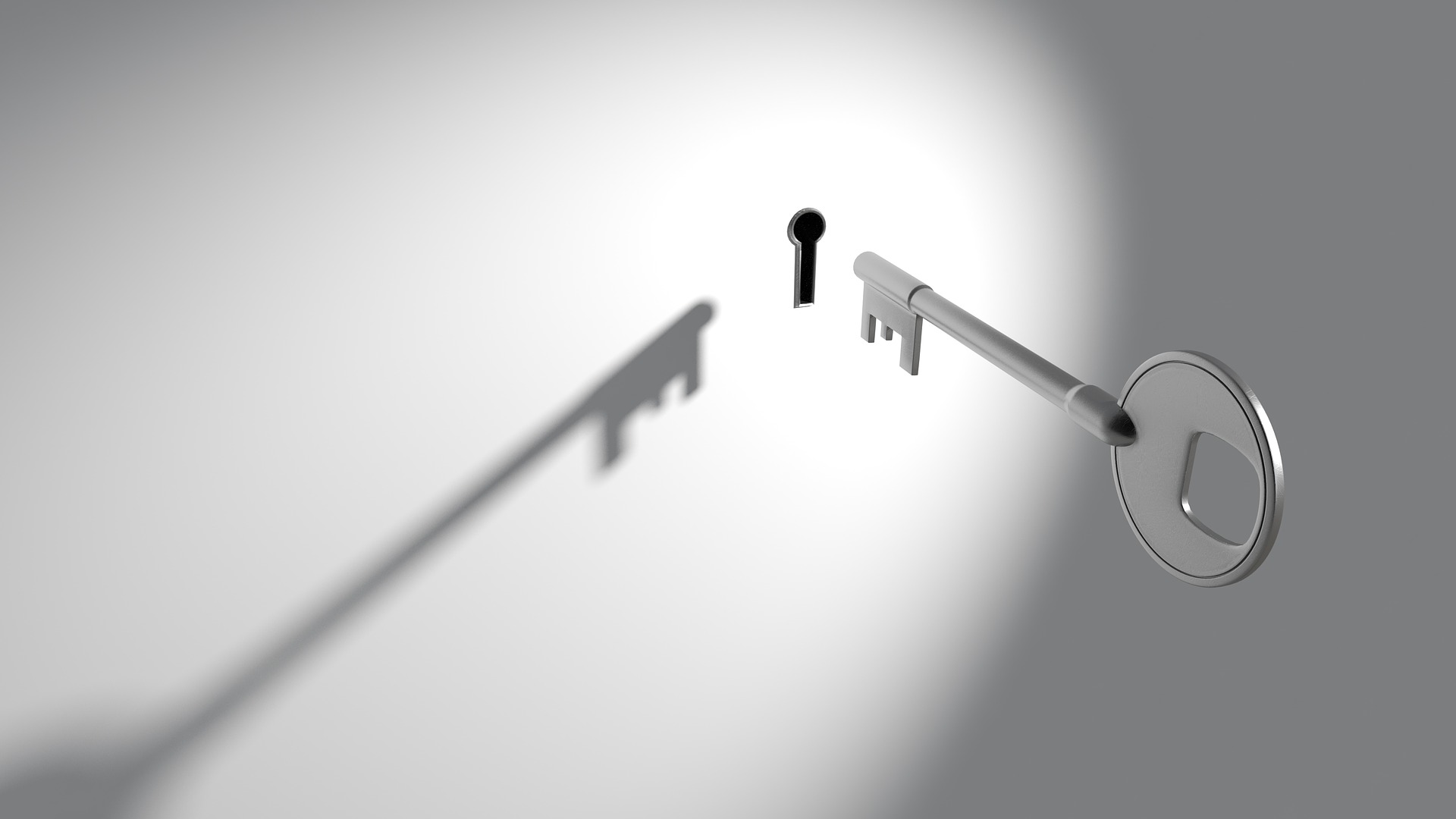 формирование общественного мнения: профессиональные премии/награды 
ОБЩЕСТВЕННЫЕ СОЮЗЫпресс-служба МЗПрочее
Работа с сайтами отзывов
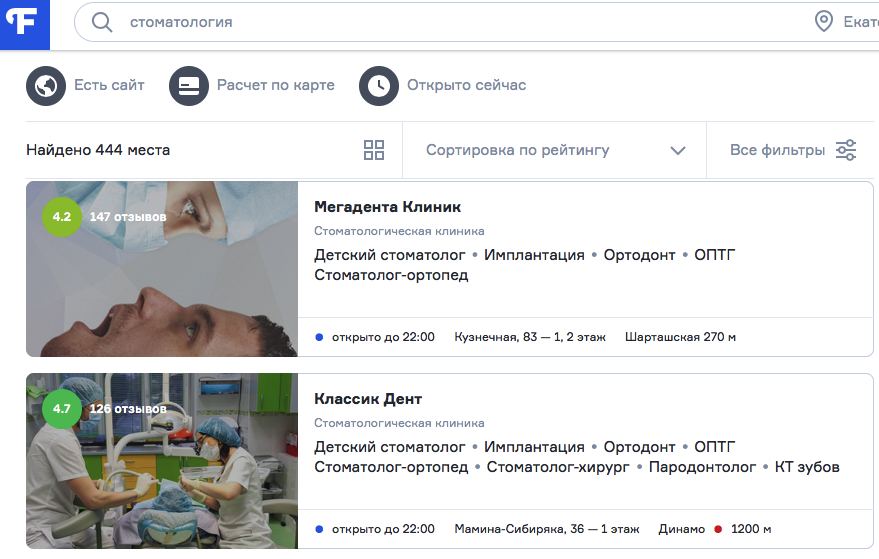 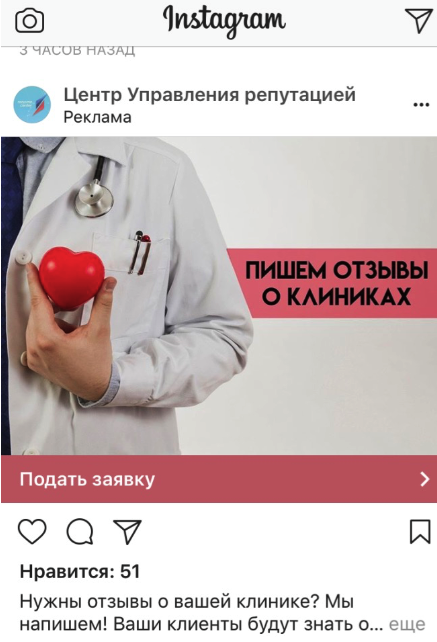 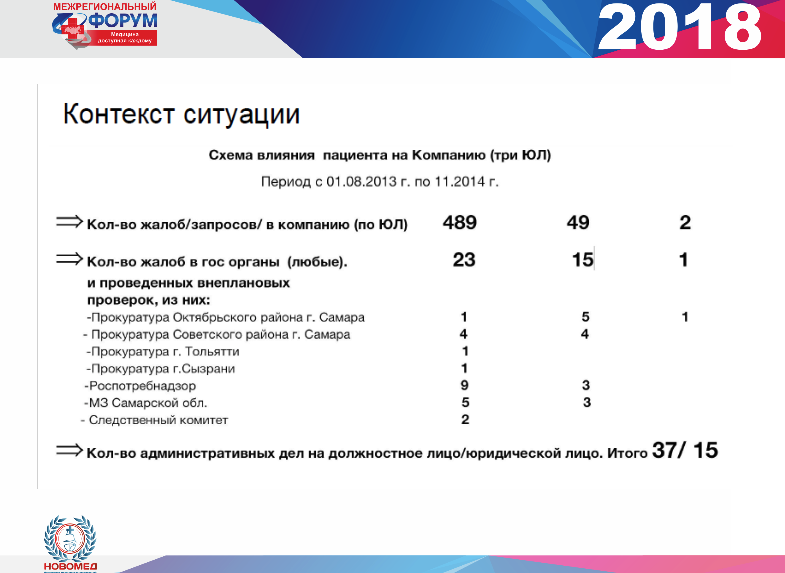 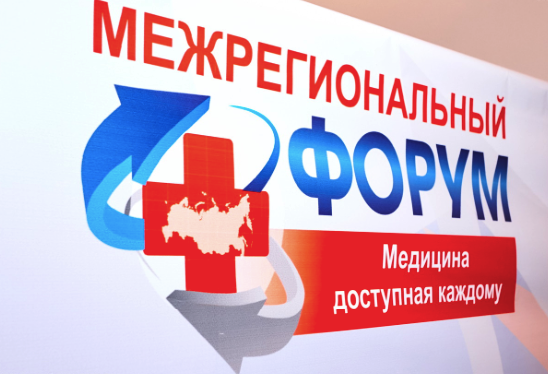 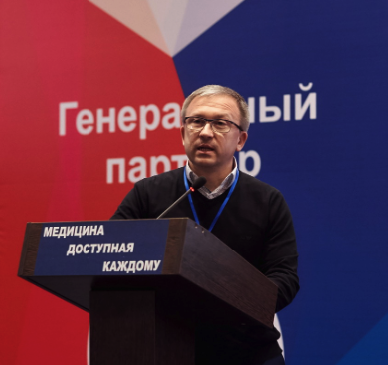 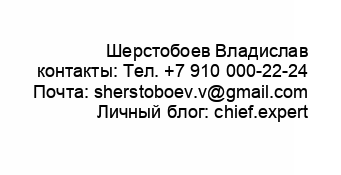 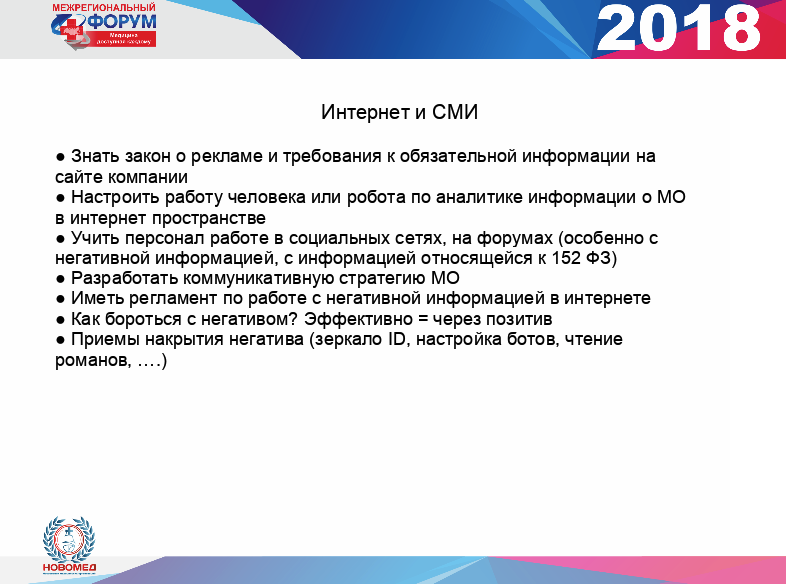 При эскалации конфликта
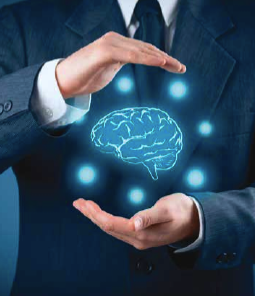 Уровень МО – 
отлаженный процесс работы с обращениями граждан 
эффективные коммуникации с пациентами и в коллективе
Грамотная работа со СМИ и с интернет-ресурсами
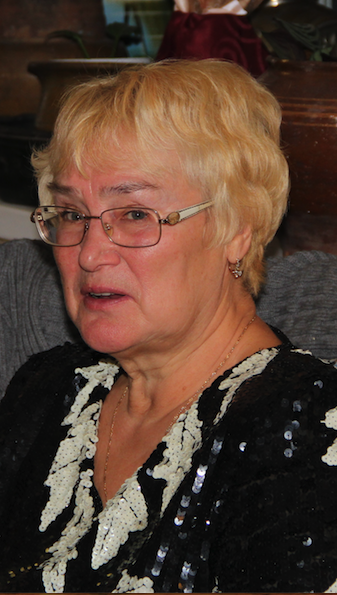 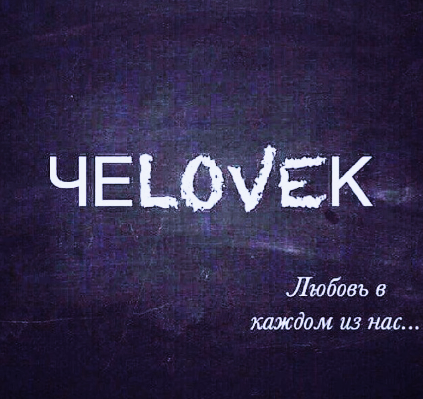 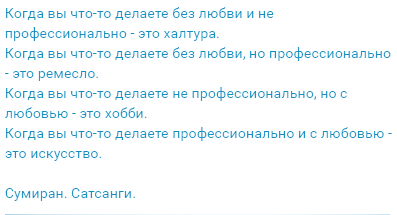 Искусство в работе!!!
Искусство в общении!!
Искусство использования 
информации!
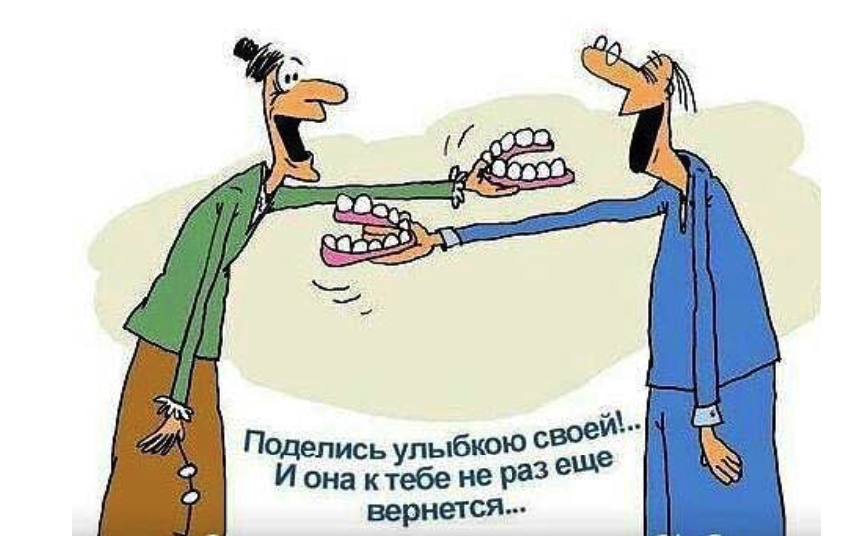 rusakovaiv@mail.ru
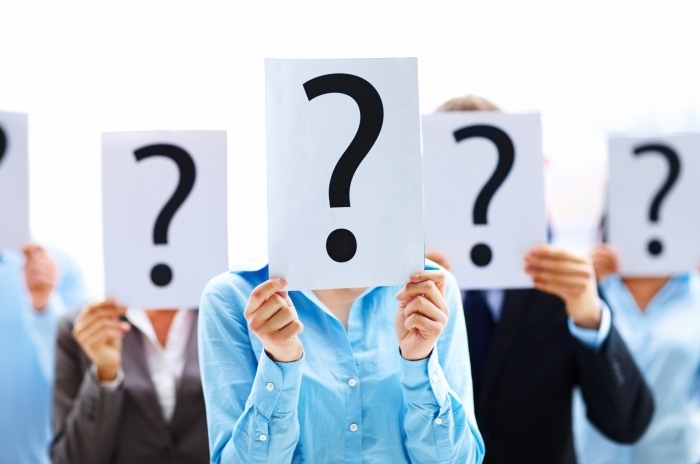